Folkhälsoenkät Ung 2020 – Särskolan
Ida Erixon, Folkhälsoutvecklare
Marit Eriksson, Epidemiolog 
Sektion Folkhälsa
Svarsfrekvens
(ange enhet via Infoga sidfot)
2021-07-01
Bakgrundvariabler
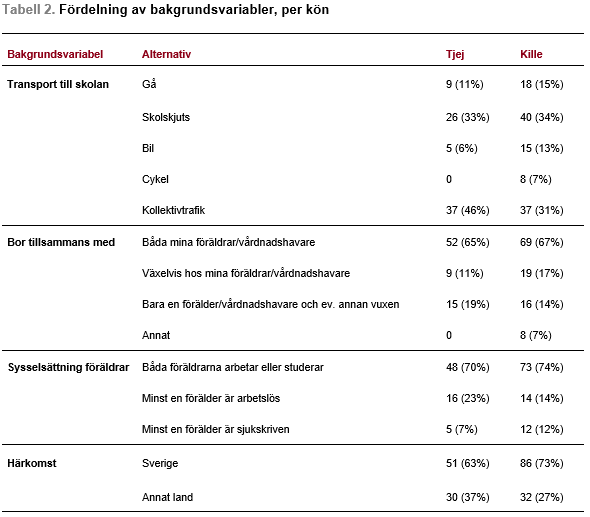 2021-07-01
[Speaker Notes: Kön: Annan könsidentitet och osäker = 5 (2 %)]
Hälsa och livsstil
Allmän hälsa
Upplevd självkänsla 
Psykosomatiska besvär
Frukost
Frukt och grönt
Matvanor
Fysisk aktivitet
Sömn 
Sex och samlevnad
2021-07-01
Allmän hälsa
Andel (%) unga som uppger att deras allmänna hälsa är bra, per kön och skolform
2021-07-01
[Speaker Notes: Något högre andel tjejer i särskolan som mår bra än tjejer i åk 9 och gy 2.]
Upplevd självkänsla
Andel (%) unga som svarade håller med på följande frågor om känslor och tankar, per kön och skolform
2021-07-01
[Speaker Notes: Särskolans staplar är i princip högre för samtliga påståenden. Mest tydligt bland tjejerna.]
Psykosomatiska besvär
Andelen (%) unga som ofta har ont i huvudet
Andel (%) unga som ofta brukar ha ont i magen
2021-07-01
Psykosomatiska besvär
Andel (%) unga som ofta känner sig ledsna
Andel (%) unga som ofta känner sig oroliga
2021-07-01
Frukost
Fördelning (%) av hur ofta de unga äter frukost under skoldagar
2021-07-01
Frukt och grönt
Andel (%) unga som äter grönsaker varje dag, per kön och skolform.
Andel (%) unga som äter frukt varje dag, per kön och skolform.
2021-07-01
Matvanor
Fördelning (%) av hur ofta unga brukar dricka sockersötad dryck t.ex. saft, läsk och juice
Fördelning (%) av hur ofta unga brukar dricka 
energidryck
2021-07-01
Matvanor
Fördelning (%) av hur ofta unga äter pizza eller hamburgare
Fördelning (%) av hur ofta unga äter godis eller chips
2021-07-01
Fysisk aktivitet
Fördelning (%) av hur ofta unga brukar träna på sin fritid så att de svettas och blir trötta
Fördelning (%) av hur ofta unga brukar cykla eller gå
(ange enhet via Infoga sidfot)
2021-07-01
Sömn
Andel (%) unga som tycker att de sover bra, per kön och skolform.
2021-07-01
Sex och samlevnad
Andel (%) unga som vill ha mer kunskap kring olika ämnen inom sex och samlevnad, per kön
2021-07-01
Tobak, alkohol, narkotika och spel
Snus 
Alkohol
Spel
(ange enhet via Infoga sidfot)
2021-07-01
Snus
Andel (%) unga som snusar ibland eller varje dag, per kön och skolform.
2021-07-01
Alkohol
Andel (%) unga som har druckit alkohol någon gång under det senaste året, per kön och skolform.
2021-07-01
Spel
Andel (%) unga som har köpt virtuella saker i data-/mobilspel under den senaste månaden, per kön och skolform.
(ange enhet via Infoga sidfot)
2021-07-01
Skola och fritid
Arbetsro 
Skolk
Demokrati och inflytande
Påståenden om fritid 
Fritidsaktivitet
Medlem i någon förening 
Skärmtid
Trygghet 
Mobbning
Utsatthet
(ange enhet via Infoga sidfot)
2021-07-01
Skola
Andel (%) unga som ofta eller alltid har arbetsro på lektionerna, per kön och skolform.
2021-07-01
Skolk
Fördelning (%) av hur ofta unga skolkar från skolan
2021-07-01
Demokrati
Fördelning (%) över hur unga ser på sina möjligheter att föra fram sina 
åsikter till dem som bestämmer i skolan, per kön
2021-07-01
Påståenden om fritid
Andel (%) unga som svarade stämmer helt eller stämmer delvis på följande påståenden
2021-07-01
Fritidsaktiviteter
Andel (%) unga som brukar hålla på med följande aktiviteter, minst 1-2 ggr per vecka
2021-07-01
Medlem i någon förening
Andel (%) unga som är medlem i någon förening, per kön och skolform.
2021-07-01
Skärmtid
Fördelning över hur många timmar en vardag efter skolan som unga brukar spela tv-, data- eller mobilspel, 
se på film, serier, tv-program eller kolla på klipp samt använt sociala medier (%), per kön.
2021-07-01
Trygghet
Andel (%) unga som alltid känner sig trygga i klassrummet, per kön och skolform
Andel (%) unga som alltid känner sig trygga i sitt bostadsområde, per kön och skolform.
2021-07-01
Trygghet
Andel (%) unga som alltid känner sig trygga på nätet, per kön och skolform
2021-07-01
Tillit
Fördelning (%) över om unga litar på någon av sina vårdnadshavare , per kön
2021-07-01
Tillit
Andel (%) unga som har andra vuxna (inte vårdnadshavare) i sin närhet som
de kan berätta personliga saker för, per kön
2021-07-01
Mobbning – själv blivit utsatt
Andel unga som har blivit, har inte blivit utsatta för mobbning, 
respektive blivit utsatta för mobbning av en eller flera elever, per kön.
(ange enhet via Infoga sidfot)
2021-07-01
Mobbning – utsatt andra
Andel (%) unga som inte varit med och mobbat andra elever på sin skola, per kön
2021-07-01
Utsatthet
Andel (%) unga som inte varit utsatta för sexuella ofredanden, per kön och skolform
2021-07-01
Livet och framtiden
Trivs 
Framtiden 
Göra efter skolan
(ange enhet via Infoga sidfot)
2021-07-01
Trivs
Andel (%) unga som trivs mycket bra eller ganska bra med olika delar i livet, per kön
2021-07-01
Framtiden
Andel (%) unga som ser positivt/ljust på sin framtid, per kön och skolform
2021-07-01
Framtid
Fördelning (%) över vad de unga vill göra när skolan är slut
2021-07-01